Selected Topics in Astrophysics
Prof Wladimir Lyra

Live Oak, 1119-G
Office Hours: Mon 4pm-5pm
Class hours: Mon/Wed 5pm-6:15pm
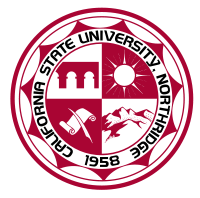 Galactic rotation curve
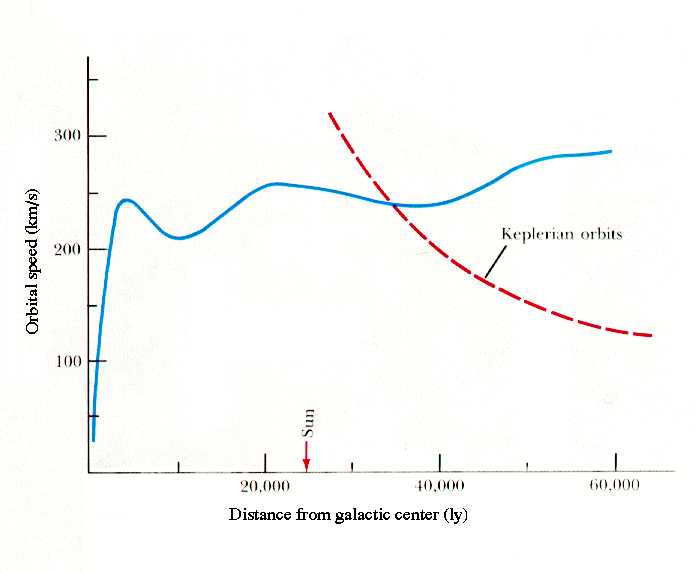 Mass to luminosity ratio
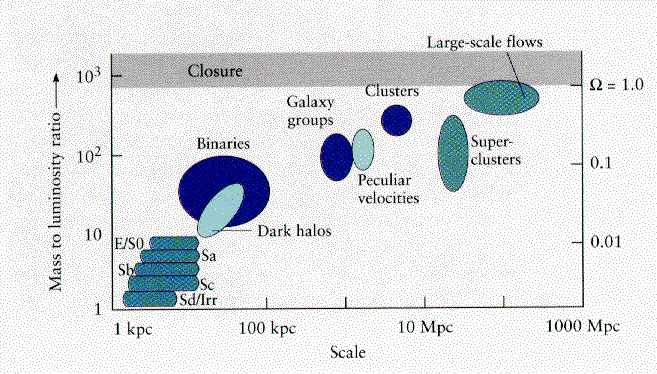 Low surface brightness galaxies
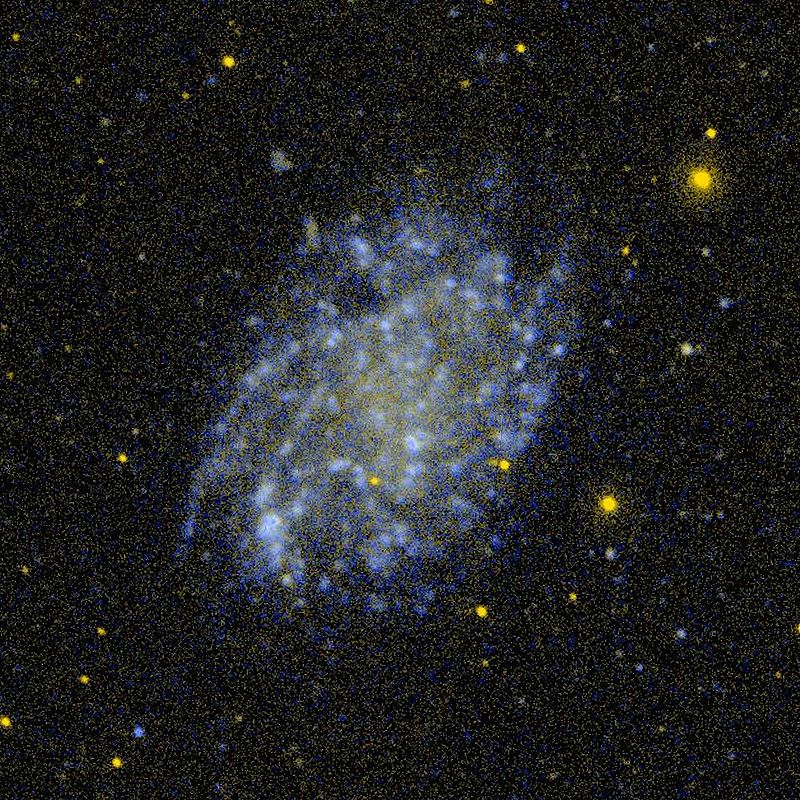 Dark matter haloes
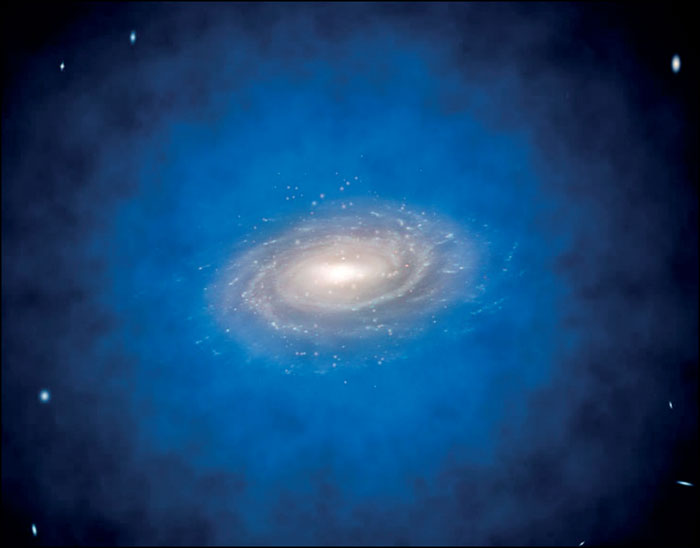 Ruling out baryonic dark matter
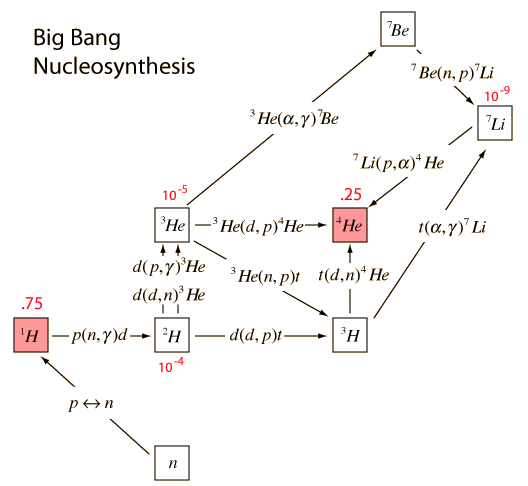 Dark matter haloes
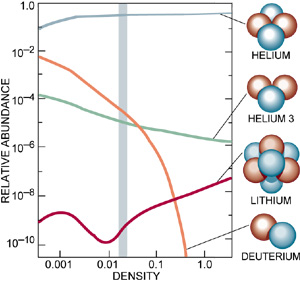 The abundance of He-4 is independent
of density. Yet the other products of 
Big bang nucleosynthesis do depend
on density. The range allowed by the 
observations (grey line). Rules out a substantial amount of baryonic dark matter.
The Bullet Cluster
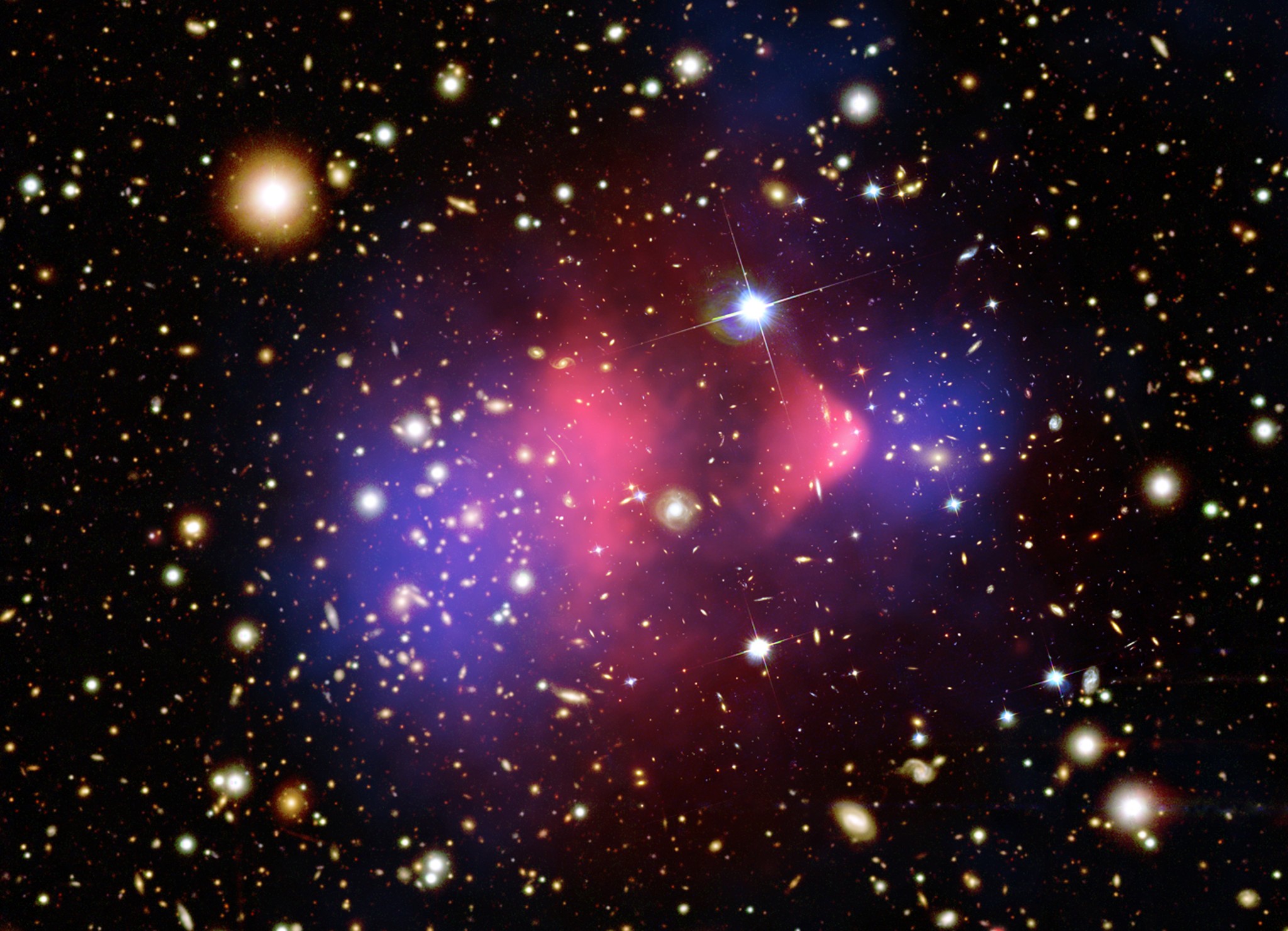 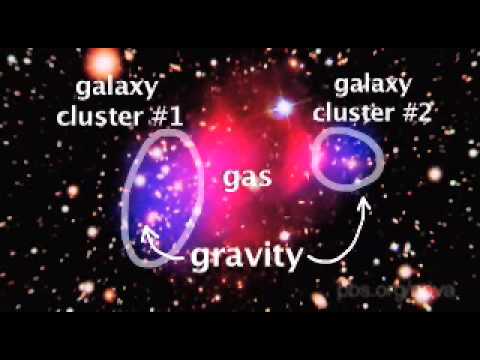 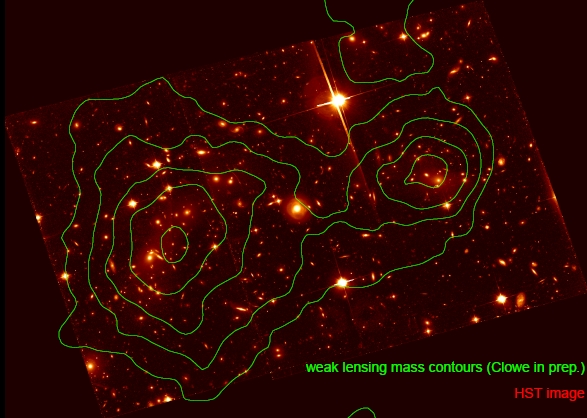